Computer Vision
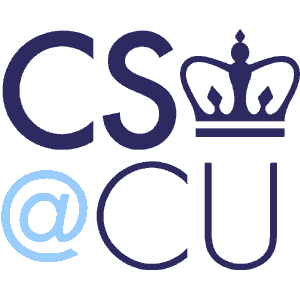 What is vision?
A general definition with two components:
Sensing device: 
Captures as much details from an image as possible
Interpreting device:
Process the information and extract meaning from it
What is vision for humans?
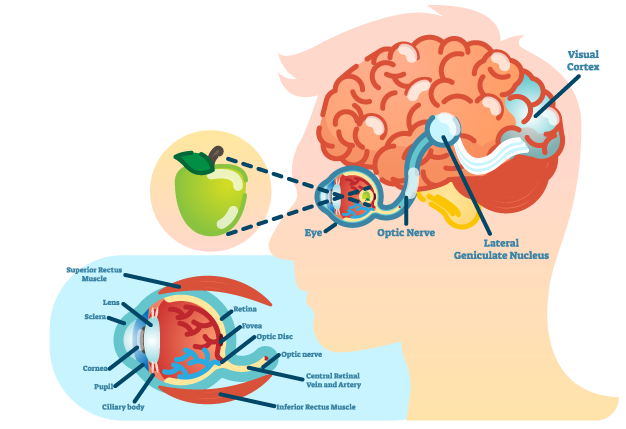 [Speaker Notes: Light rays reflect off an object and enter the eyes through the pupil
Your cornea and lens bends and refracts the light rays 
The retina has cells called rods and cones which convert the light into electrical signals
These pass along the optic nerve to your brain which then process them to create an image]
What is vision for computers?
Computer vision is building algorithms that can understand the content of images and use it for other applications
Interdisciplinary field:
 Neuroscience can help computer vision by first understanding human vision
Need physics to understand the nature of color, light
Math: all images are inherently treated as large matrices
The challenge of CV can be described in terms of building a signal-to-symbol converter.
The world presents itself as physical signals, we try to make sense of these signals and convert them into symbolic, representations of the world
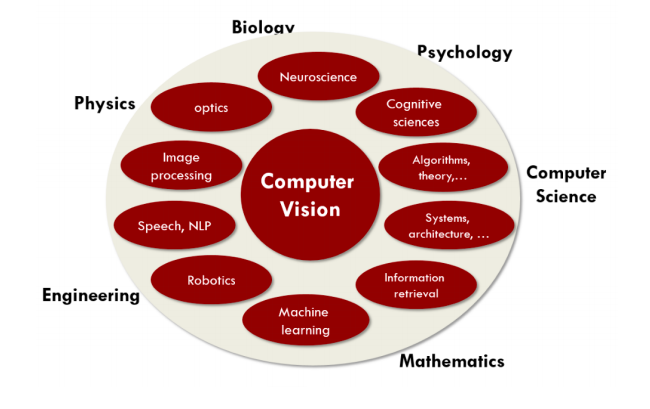 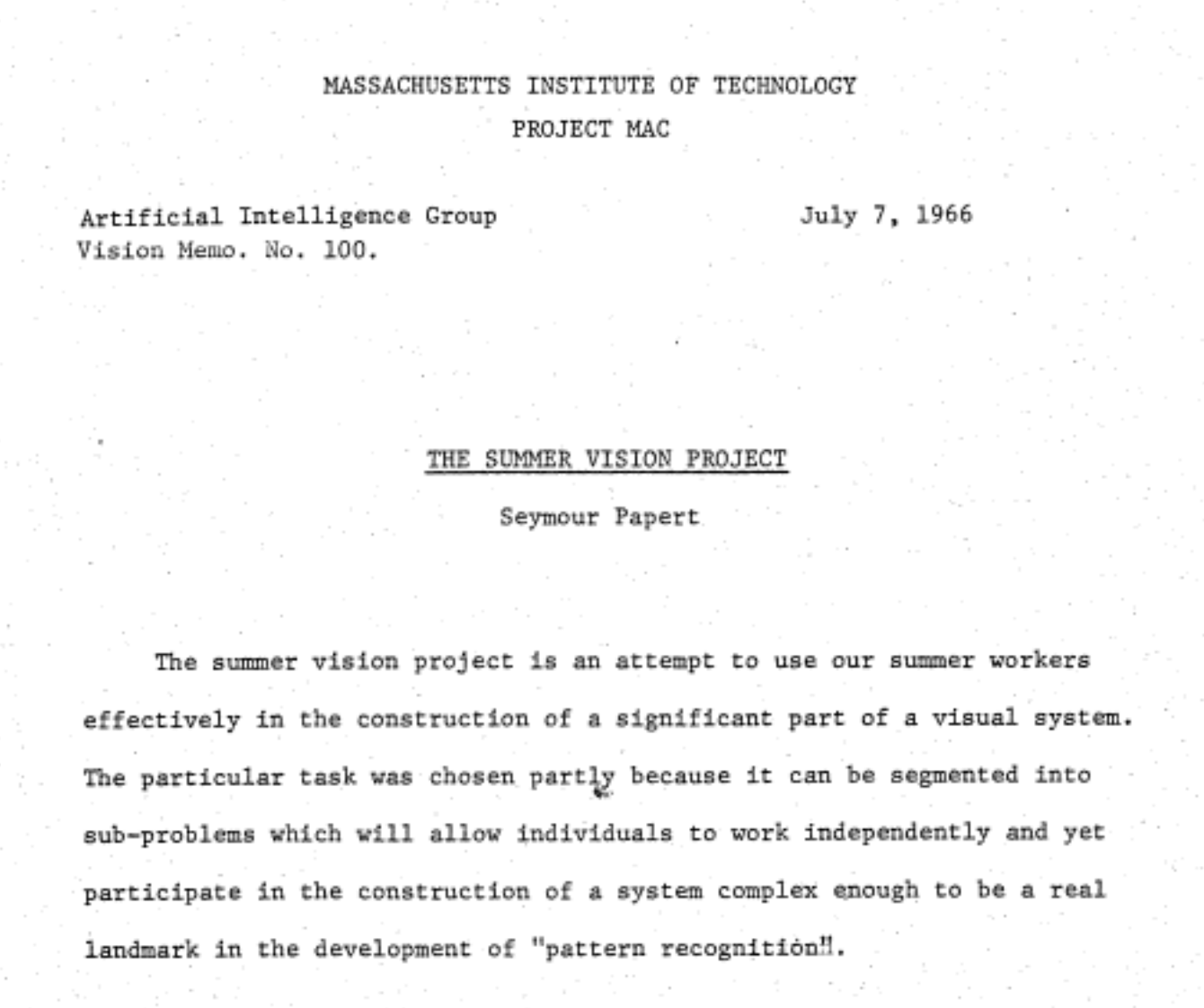 [Speaker Notes: Summer Vision Project 1960s paper: assumed they could solve the CV problem over a single Summer
Shows how challenging CV is- some fundamental problems still unsolved
Signals undetected by human eye could be captured by CV: spinach for detecting landmines]
Why is vision so hard?
Huge gap between pixels and meaning
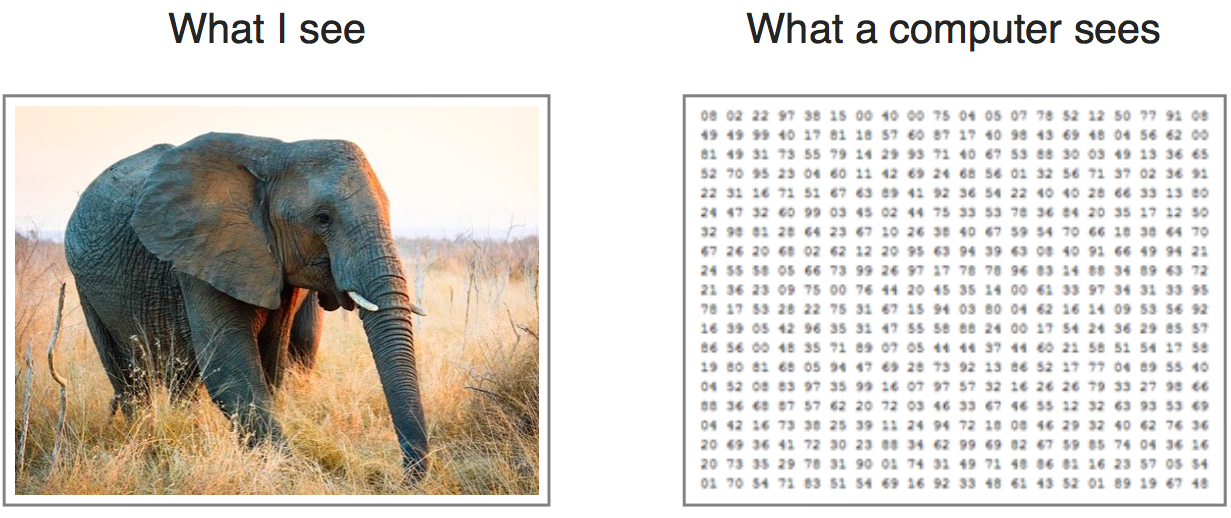 [Speaker Notes: In 1966]
Representation of Images
Images are represented as rectangular arrays of numbers representing image intensities at particular locations. 
Each element of such an array is called a pixel (for picture element)
A color image may be represented in 3 separate such arrays called color planes containing red, green and blue components
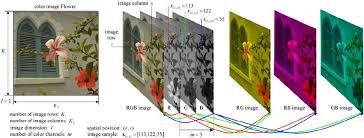 Computer vision is an inverse problem
An image is a two-dimensional optical projection, but the world we wish to make sense of visually is 3D
Vision is “inverse optics, inverse graphics” 
2D → 3D
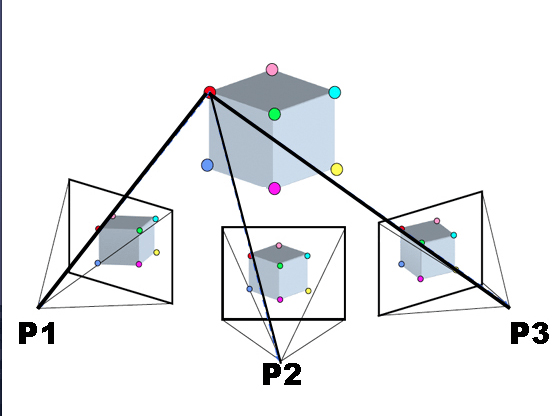 Which two pictures show the same person?
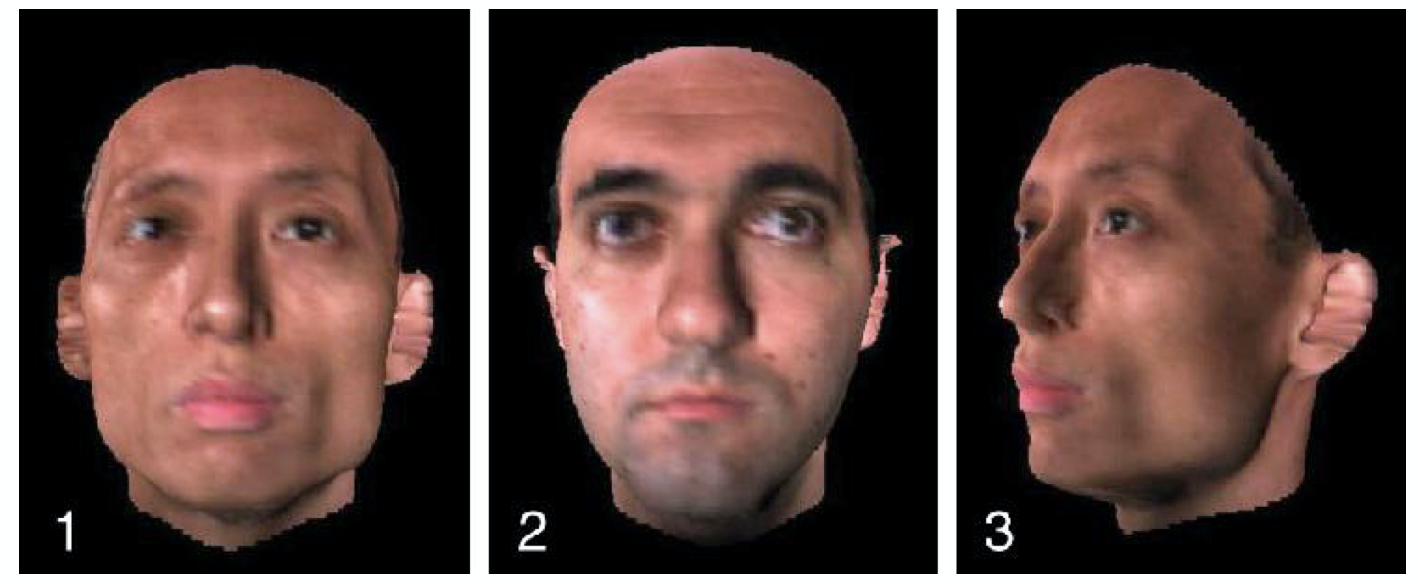 [Speaker Notes: Most algorithms for computer vision select 1 and 2 since those images (think about representation as pixels/matrix) are more similar than 1 and 3]
Recognize that face?
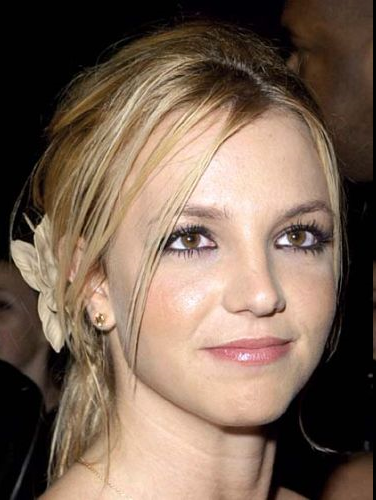 [Speaker Notes: Brittany Spears]
How about this one?
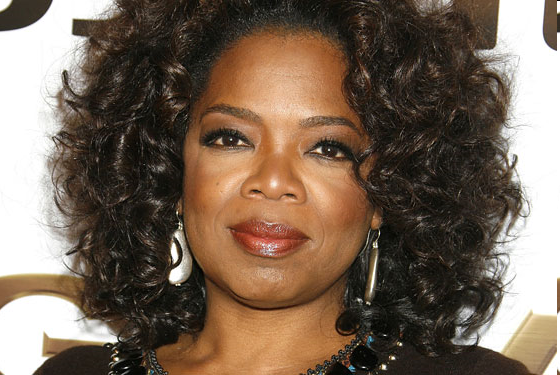 Activity: Try to label these emotions in groups. Think about how a computer could do this.
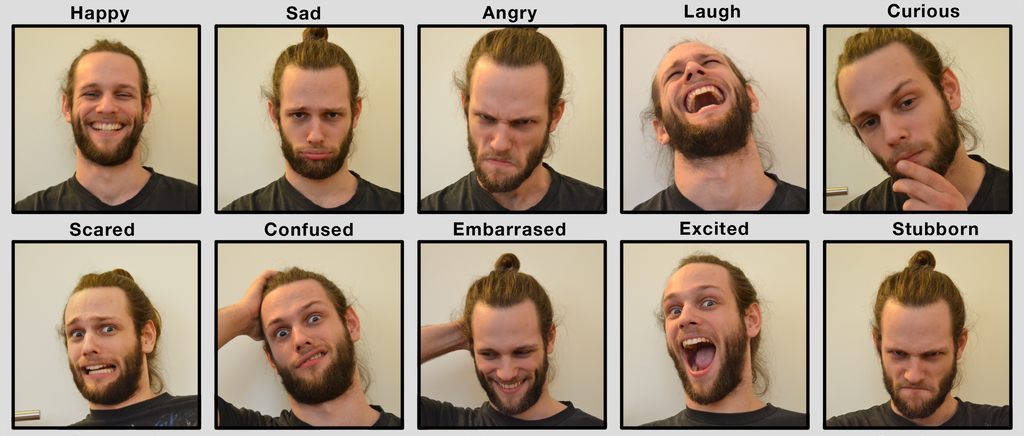 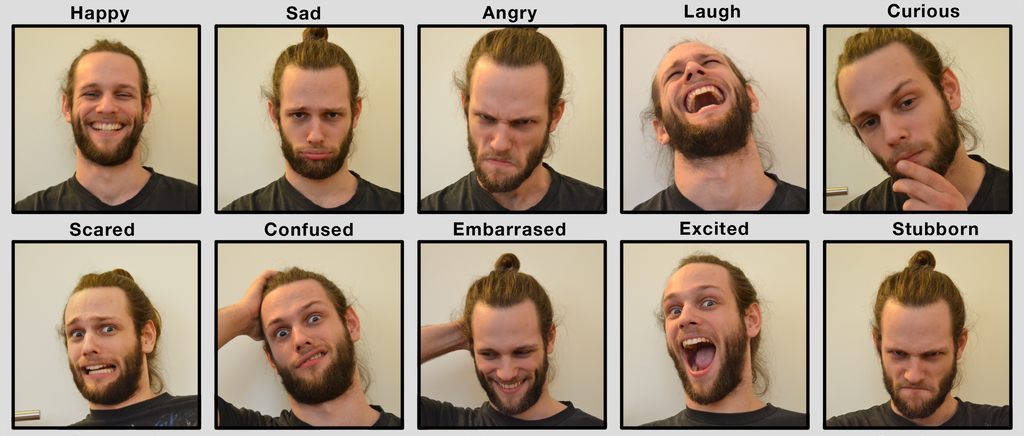 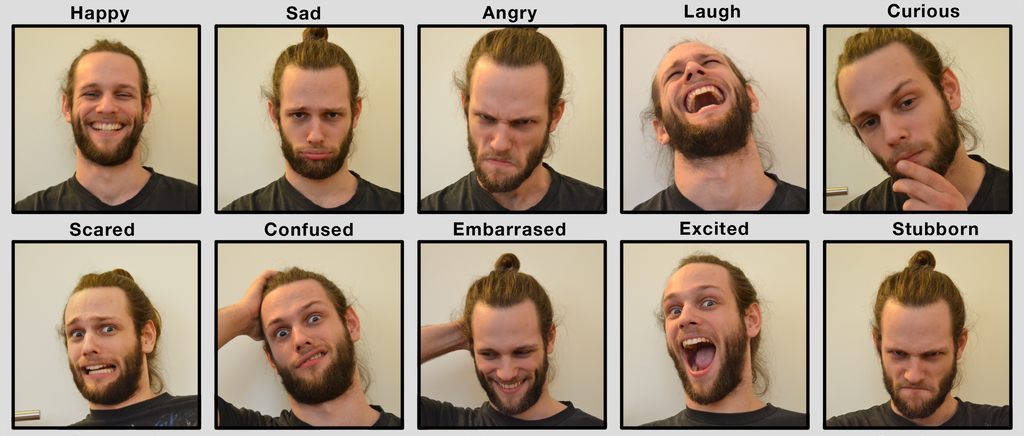 [Speaker Notes: labels from a computer or survey?]
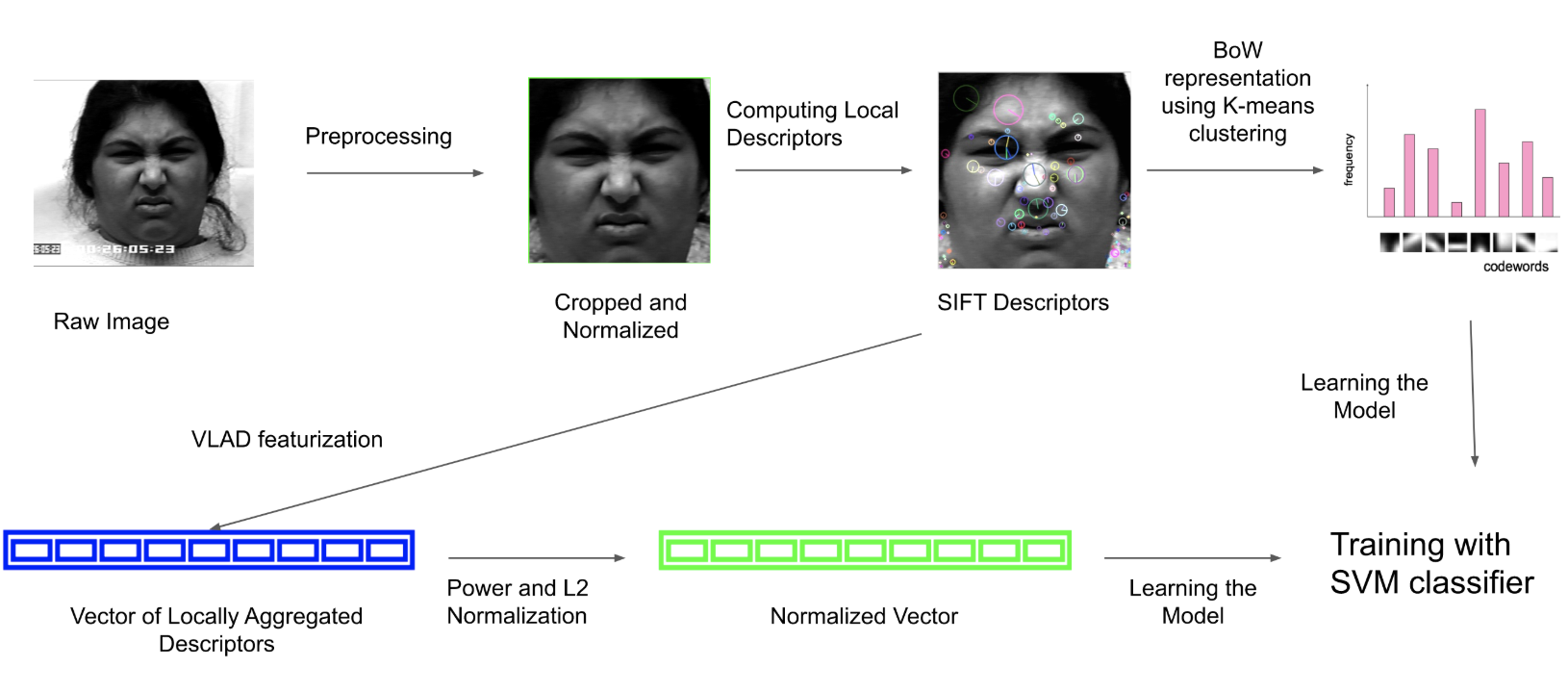 [Speaker Notes: https://towardsdatascience.com/classifying-facial-emotions-via-machine-learning-5aac111932d3
One approach to recognize emotions from images
Way of representing images for computers
CV pipeline for emo classification: descriptor gives features- unsupervised gives labels
Top right bar chart=cnn unit
svm=ml model]
Recognizing a person
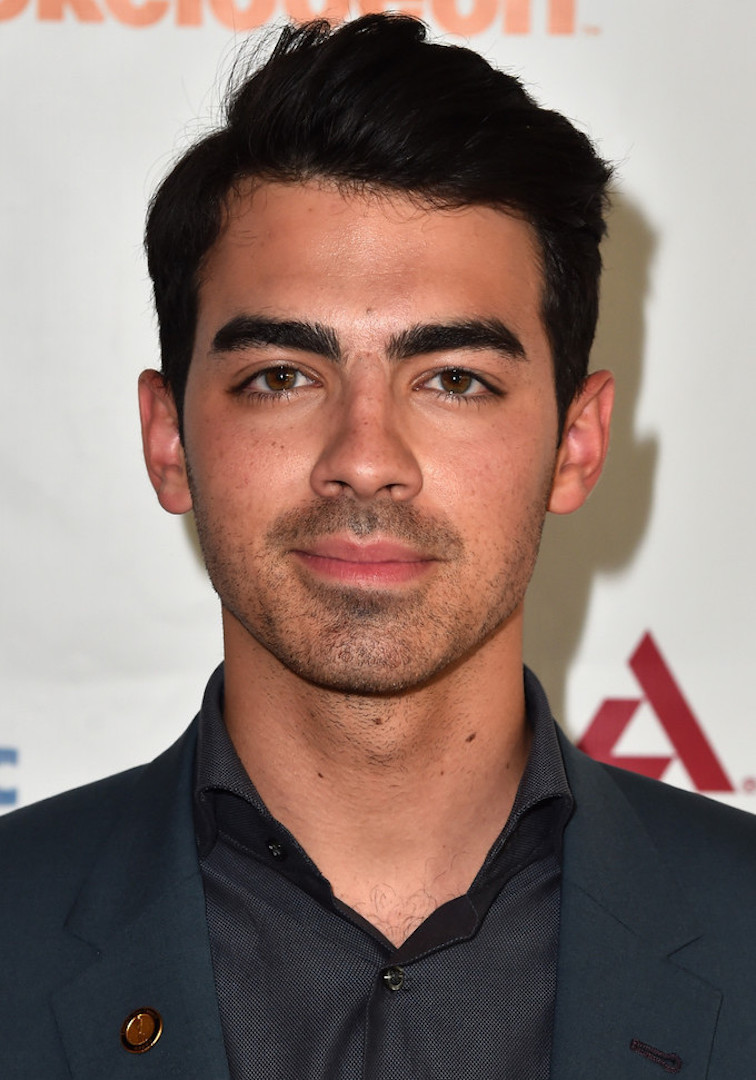 B
A
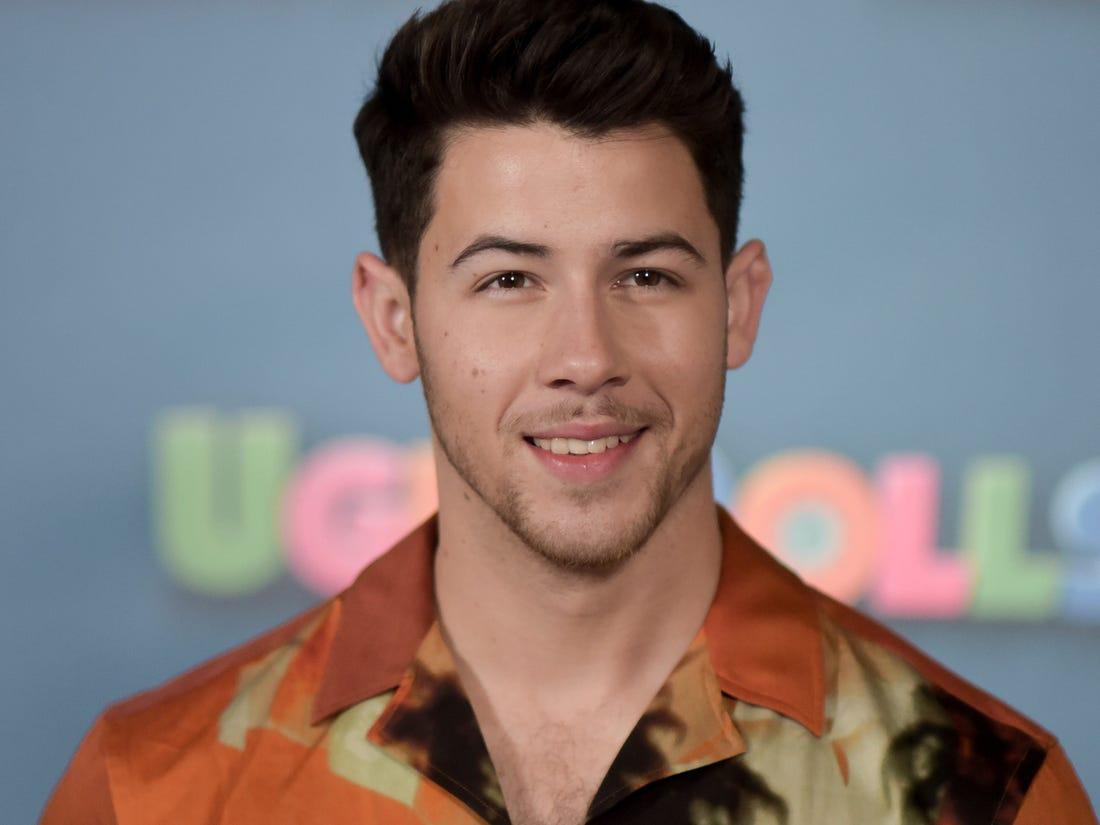 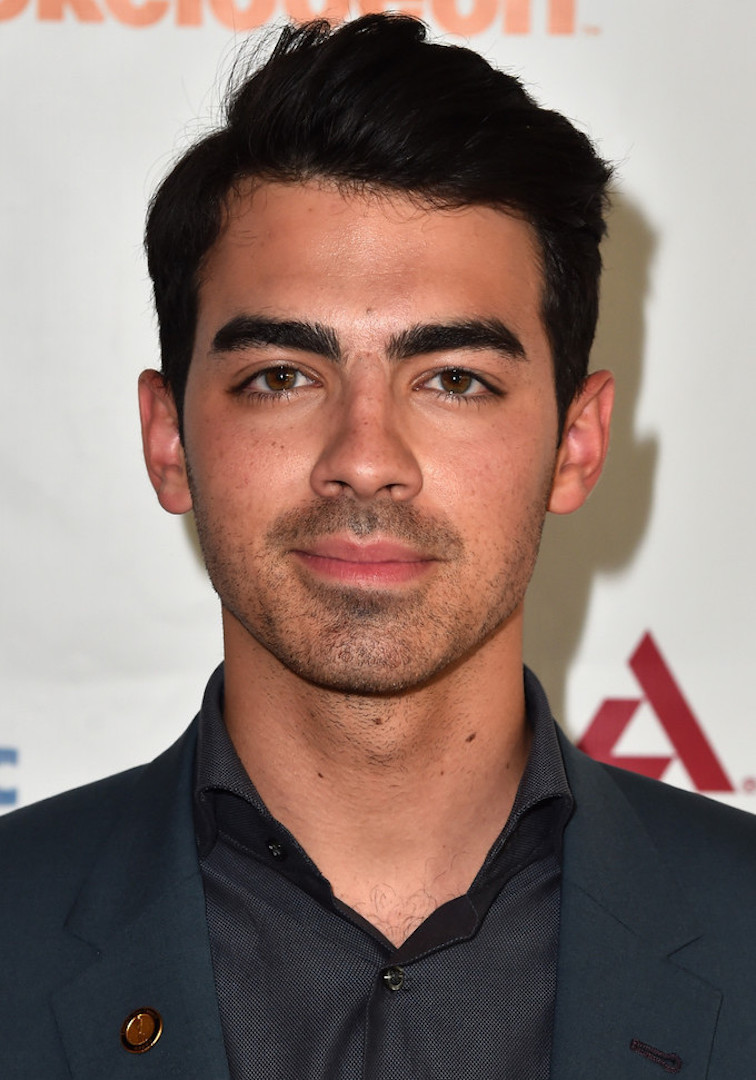 A or B?
[Speaker Notes: This task is trivially easy for humans, but might be hard (at least, with a slightly changed picture) for computers.]
Recognizing QR codes
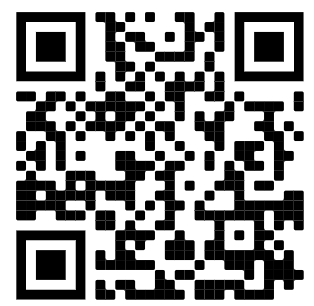 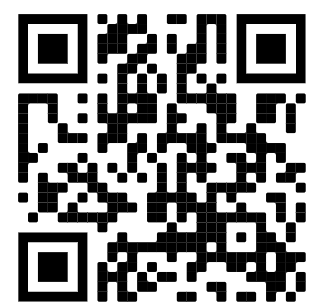 B
A
A or B?
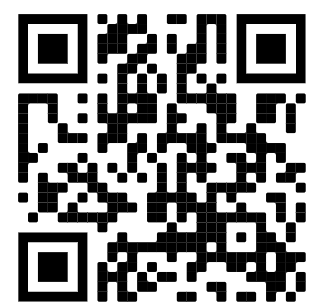 [Speaker Notes: This task is trivial for computers, but might be hard for humans (at least, without careful study.)]
Applications of Computer vision
Self-driving cars to recognize objects
http://moralmachine.mit.edu/
Should a self-driving car sacrifice its passenger to save others?
Should we switch to self-driving cars when they’re safer? Even if they’ll sometimes crash / injure people?
Structure-from-motion (3D reconstruction from multiple views, stereo reconstruction)
Tracking
Object recognition
Object extraction
[Speaker Notes: Links for ethics of self-driving cars:
https://www.theverge.com/2018/10/24/18013392/self-driving-car-ethics-dilemma-mit-study-moral-machine-results
https://www.nytimes.com/2016/09/21/technology/the-15-point-federal-checklist-for-self-driving-cars.html
http://moralmachine.mit.edu/]
GANs in Computer Vision
GANs are composed of two different networks:
Generator network
Generates images given some random noise as input
Counterfeiter
Discriminator network
Identifies if the input is real or fake
Cop
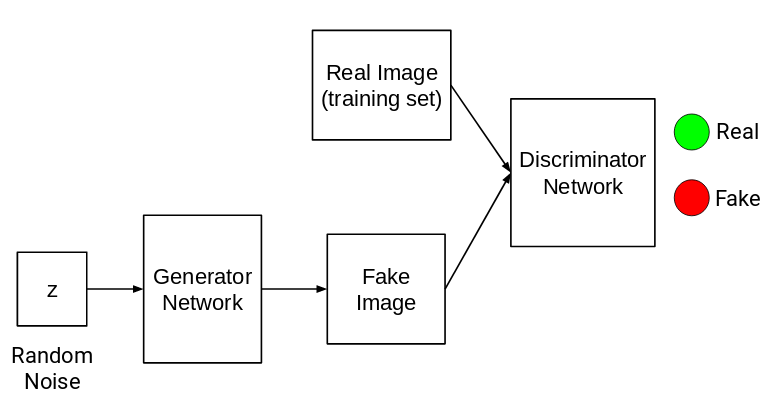 [Speaker Notes: Generative Adversarial Network (GAN) - Deep fakes]
Training GANs, step-by-step
Think of this as the Generator and Discriminator playing a game:
Round 1: 
The generator generates images given some random noise and puts these fake images in a pile with real images (from the training set)
The discriminator takes an image from the pile and answers the question: Real or Fake? (binary classification)
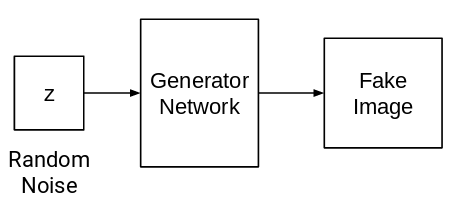 Training GANs, step-by-step
If the discriminator guesses the answer correctly, it wins! Otherwise the generator wins.
After the round, the loser will tweak itself to improve its performance.
If the discriminator loses, it adjusts itself to become better at detecting fakes.
If the generator loses, it becomes better at generating fakes that look real.
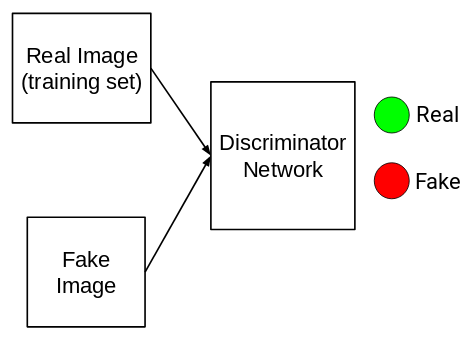 GANs in Computer Vision
After many rounds, the generator becomes better and better at generating fakes, and the discriminator becomes better at spotting fakes.
Once the game is done, we ask the generator to generate an image.
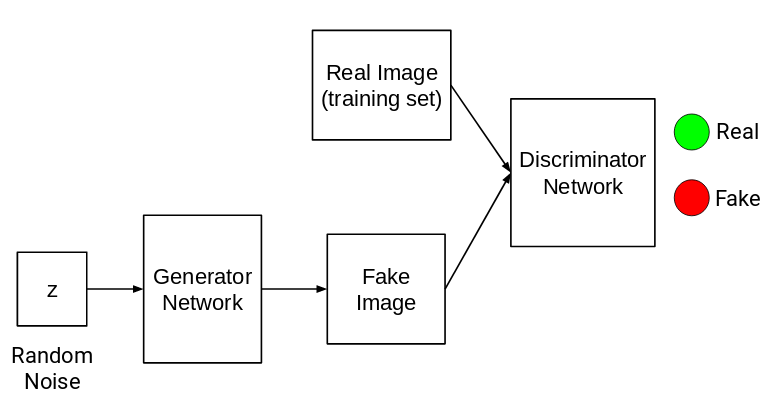 [Speaker Notes: Technique for generating synthetic images: so once training is complete, Generator w spit out real-looking images]
Activity: GANs and Fictionary
Moderator: Select an unusual word from phrontistery.info. Share the word (not the definition!) with the group.
Generators: Send a fake definition to the moderator (without looking it up!)
Discriminators: Can you tell which definition is real?

Idea: through repeated trials, both the generators and discriminators learn about the category (English word definitions.) In this case, you already have a lot of category knowledge...
[Speaker Notes: https://thispersondoesnotexist.com/]
Deep Fakes
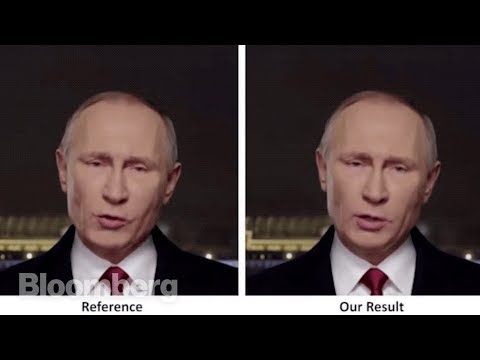 [Speaker Notes: Stop for discussion, GANs make fakes! @jojobiden46 in tiktok makes deep fakes :
https://www.tiktok.com/@jojobiden46/video/6909519851325279493?sender_device=pc&sender_web_id=6891433687549642245&is_from_webapp=v2&is_copy_url=0 
https://www.tiktok.com/@jojobiden46/video/6888445134149668101?sender_device=pc&sender_web_id=6891433687549642245&is_from_webapp=v2&is_copy_url=0]
Ethical Considerations for Deep Fakes
Use cases:
“Fake news on steroids”
Ransomfakes, smear campaigns etc.
Cere Proc: a firm that creates personalized synthetic  voices for people who lose theirs from disease
 DeepEmpathy: creates synthetic images that show what cities such as London and Tokyo would look like if they were bombed, with the aim of fostering empathy with those fleeing from war.
Synthetic resurrection
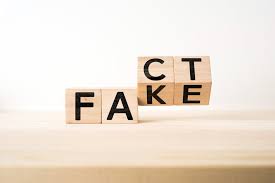 Deep Fakes, Synthetic Media - Questions
Control over our “digital afterlife”
the possibility of a synthetic afterlife for celebrities could see figures such as JFK becoming puppets for companies, recreated to advertise products or brands
Recreating the voices of dead loved ones:
Potentially, this could form part of a new kind of bereavement therapy, or help people feel better connected with the deceased. Alternatively, it could cause significant psychological damage, stunting people’s recovery from loss and creating a dependence on synthetic copies of the dead.
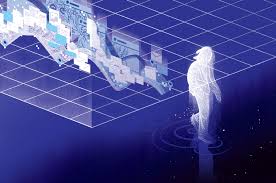 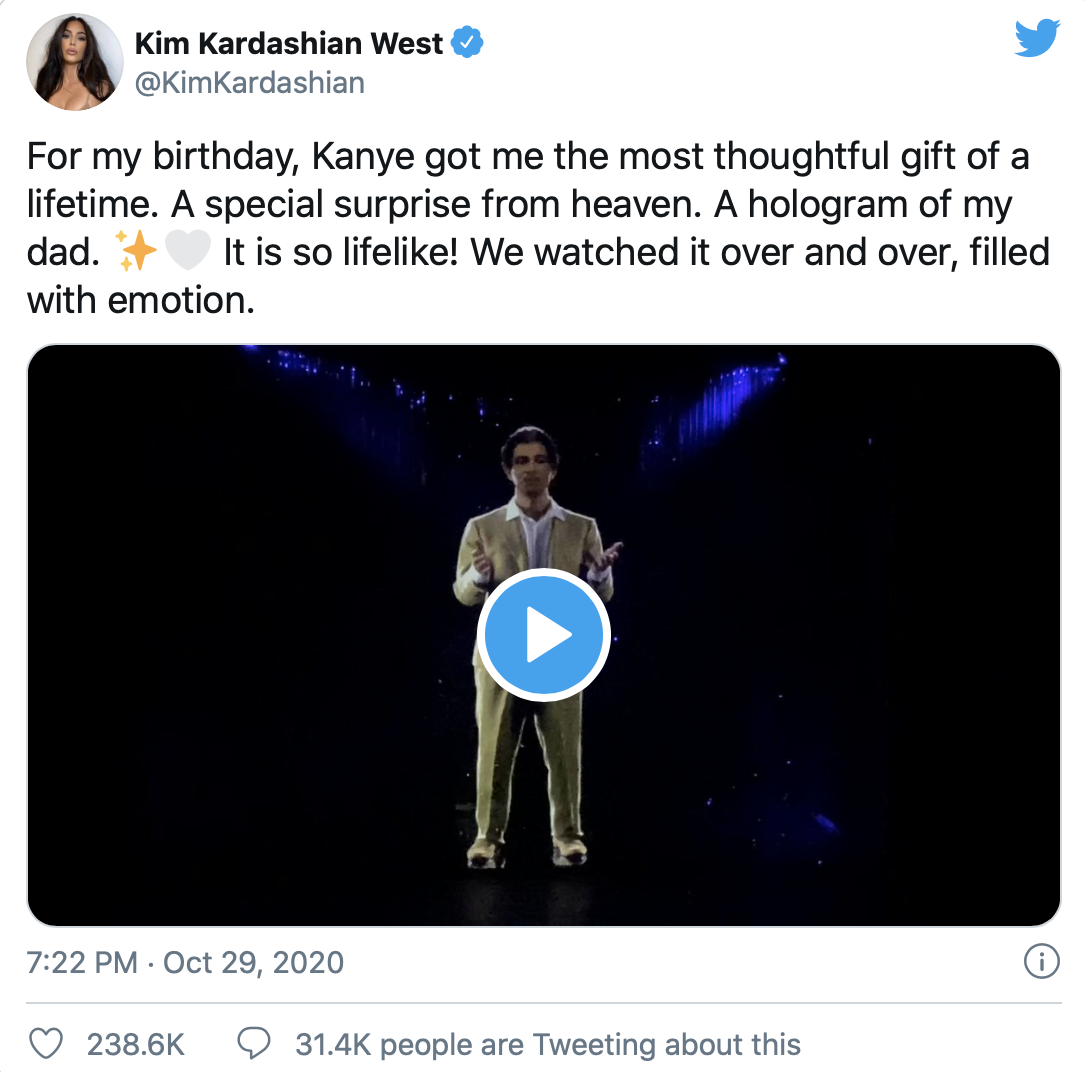 [Speaker Notes: https://www.youtube.com/watch?v=jwnR8FlH9e8]
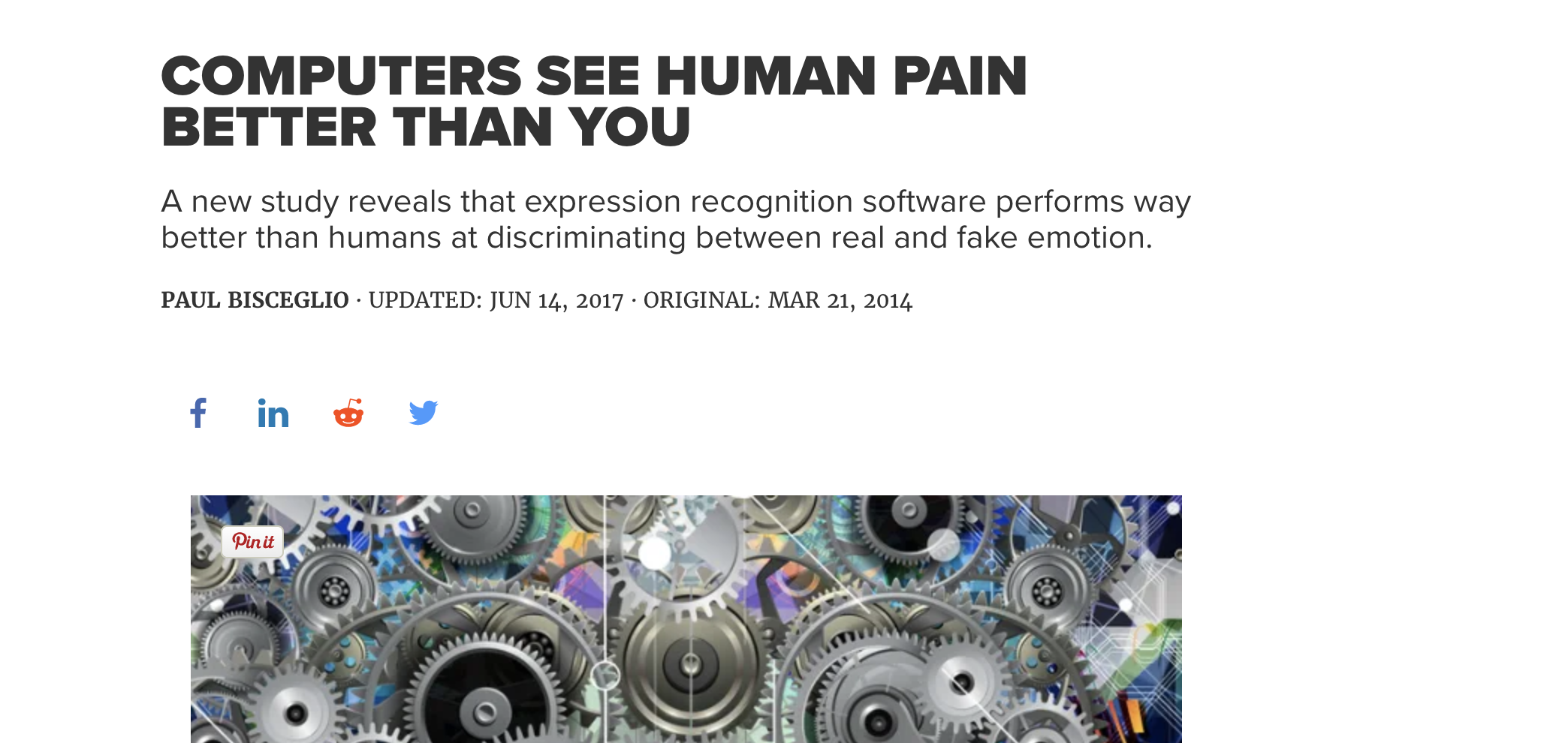 Computer Vision and Emotional Privacy
The system detects micro movements of the face, and particularly identifies whether it is likely that they are produced by the cortical pyramidal motor system, which enables humans to simulate facial expressions of emotions not actually experienced.
Applications: 
Students’ expressions of attention and comprehension
Detecting sleepiness for drivers (excessive paternalism, individual differences)
Job interviews (real vs faked enthusiasm, anxiety)
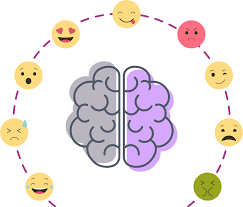 [Speaker Notes: http://www.iaacblog.com/projects/end-emotional-privacy-2/]
Computer Vision and Emotional Privacy
The main worry about the use of emotion recognition technology is likely to be that our private emotions are made public
Humans can be trained to recognize micro expressions so why is a machine different?
High dimensional data → noise if going to create spurious connections, how will our conclusions be biased?
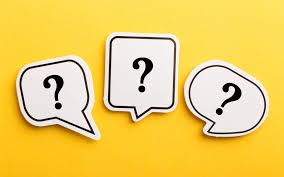 [Speaker Notes: High dimensional data causes more noise which is going to create spurious connections which have nothing to do with the actual prediction task. How do we know these correlations are useful?
Naive eg. : # of shark attack proportional to nick cage movies but this doesn’t help(?)
Correlation vs causation can’t necessarily be separated

http://blog.practicalethics.ox.ac.uk/2014/03/computer-vision-and-emotional-privacy/
https://ucsdnews.ucsd.edu/feature/computers_spot_false_faces_better_than_people]
Same person? Different people?
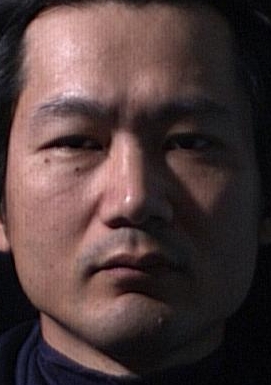 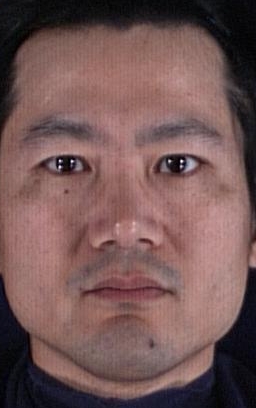 Same person? Different people?
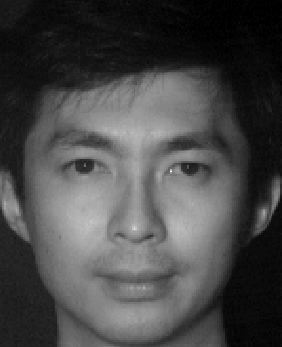 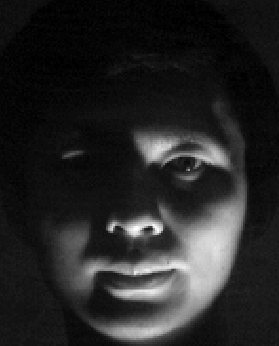 Speech Recognition
Speaker Identification is a widely sought after biometric

But just getting accurate transcripts is still an open research question
Why is it hard?
How are these words pronounced: colonel, pterodactyl, pale/pail, blue/blew…
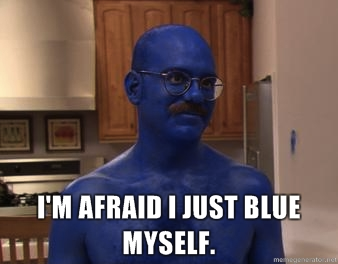 Why is it hard?
How are these words pronounced: colonel, pterodactyl, pale/pail, blue/blew…

When do humans have trouble understanding?
What are these people saying?
What does each example tell us about difficulties in automatic speech recognition?
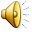 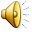 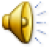 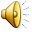 What information could help?
This example is hard to understand, but we can still figure out what she’s saying. How?

What is Barack Obama’s next word?

Which of the following words are the most likely to come next and why? Are any of the others possible?
Mary went to the…
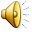 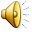 (answer:        )
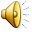 Stare
Star
Store 
Sitar
One Word
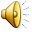 We have a single word in isolation. What could it be?
Another hint. ASR thinks that the word has the following sounds:

Which words are possible?

Which words are most likely? 
How can we calculate which words are most likely?
p / b
ah /aa /eh
k
s
Word Frequencies
Some words are much more common than others. We can estimate how frequently words are used by looking at lots of examples of people talking or writing.
For instance, Google tells us that these are the (approximate) frequencies of the following words:



Given these numbers, which word seems the most likely for the example?
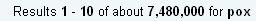 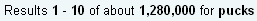 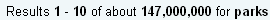 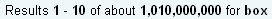 More information…
We now know that the speaker is from Boston. Does that change our guess as to which word it is?

Here is the whole sentence. 
Now do you know what the word is?
Why was it so hard before, and so easy now?
How does the rest of the sentence help us figure out what word it was?
http://www.youtube.com/watch?v=RbK4cL3QSc0
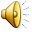 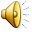 Review: Probability
P(A and B) = P(A | B) P(B)
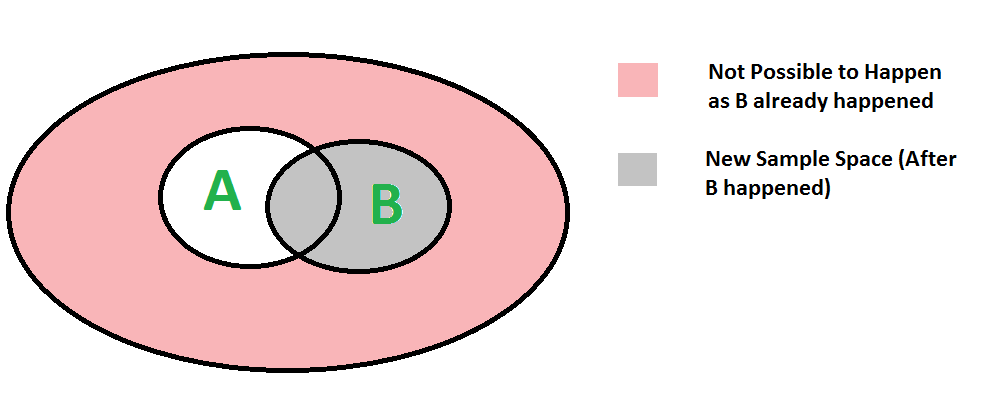 Help the ASR System
The system has a few hypotheses for a word. Which word is most likely?

The system has different hypotheses for the previous word. Which word is most likely?

What is the problem with treating each word separately? How could we fix this?
Bigrams: looking at 2 words at a time
There are two words the system can’t figure out. The first is either “green” or “mean”. The second is either “plant” or “cat.”
Which phrase has the highest probability?
green

mean
plant

cat
Computer Vision at Columbia
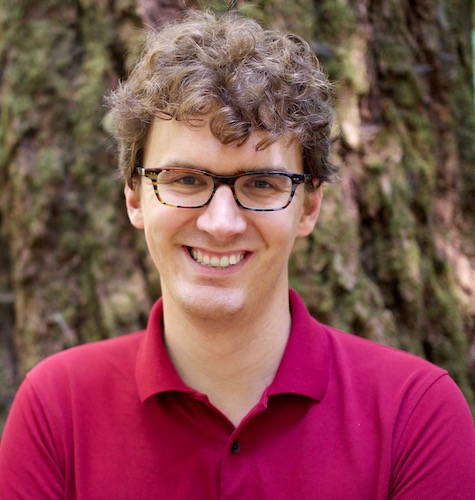 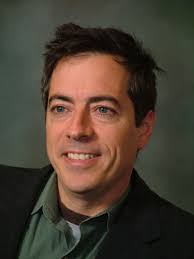 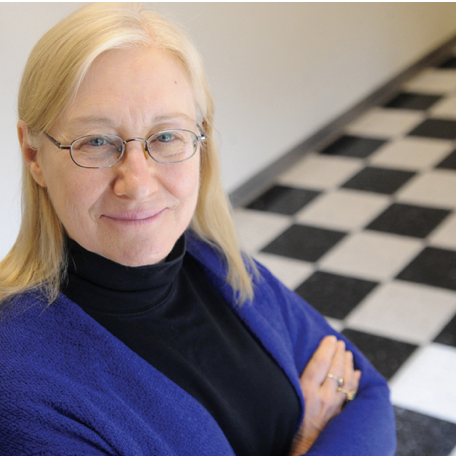 Prof. Carl Vondrick
Prof. Julia Hirschberg
Prof. Peter Belhumeur